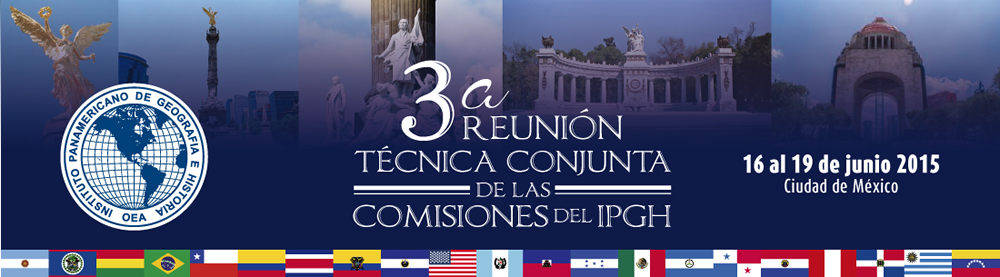 Escenarios para el análisis de las nuevas tendencias en IDE en Latinoamérica: Retos y Oportunidades- Resultados de proyecto -
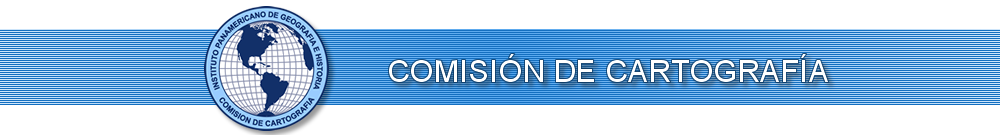 Luis M. Vilches-Blázquez
PhD in Geographical Engineering
lmvilches.blazquez@gmail.com
Consultor Pontificia Universidad Javeriana
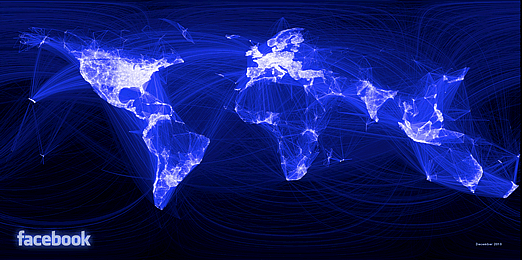 http://vis4.net/blog/posts/facebook-internet/
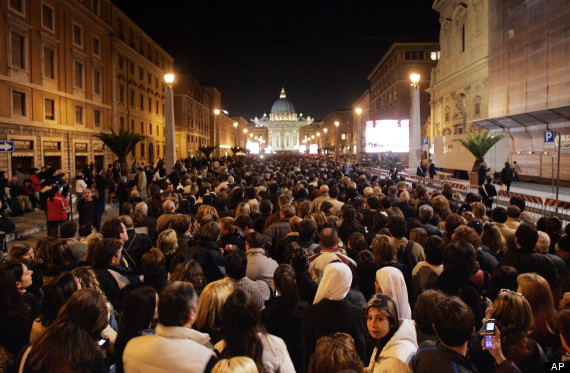 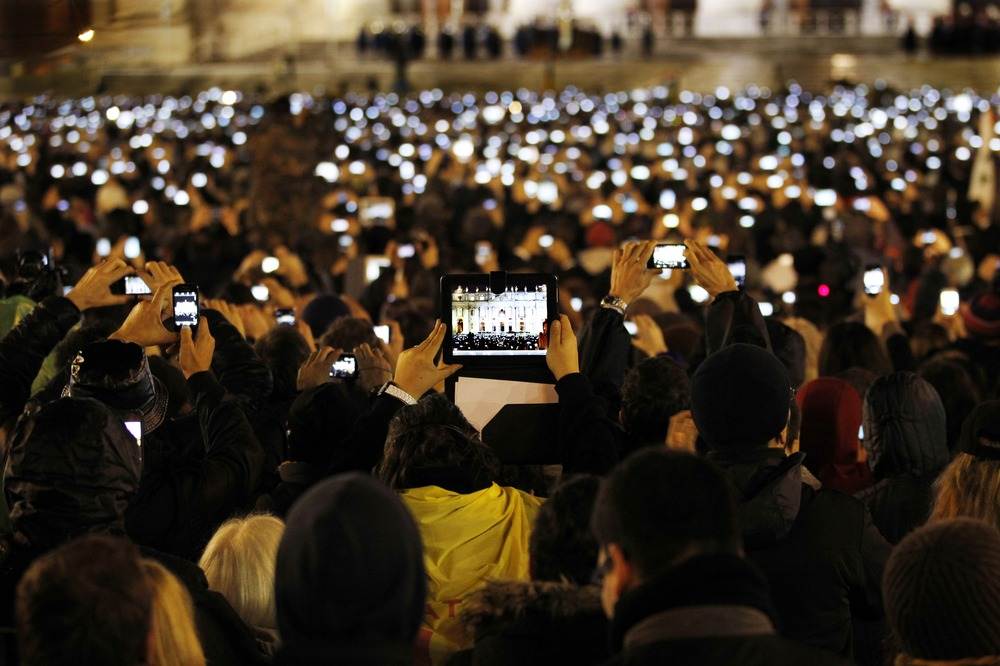 Benedicto XVI – Abril 2005
Francisco I – Marzo 2013
[Speaker Notes: El comportamiento del ser humano esta cambiando aceleradamente y decididamente está consumiendo tecnología.]
Everything has a location
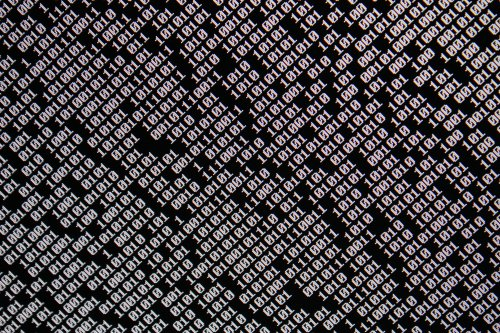 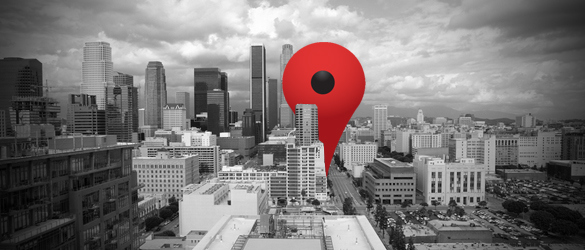 http://www.tnooz.com/
http://www.business2community.com/
Ubicación
Datos
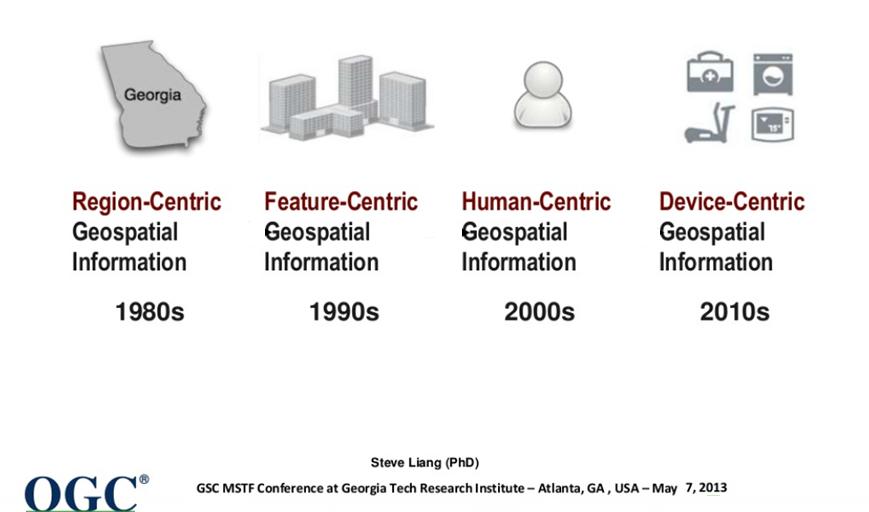 ¿Qué son las Infraestructuras de Datos Espaciales?
Un sistema informático integrado que permite el acceso y la gestión de conjuntos de datos y servicios geográficos (descritos a través de sus metadatos), disponibles en Internet, que cumple una serie normas, estándares y especificaciones que regulan y garantizan la interoperabilidad de la información geográfica.
http://idee.es/web/guest/introduccion-a-las-ide
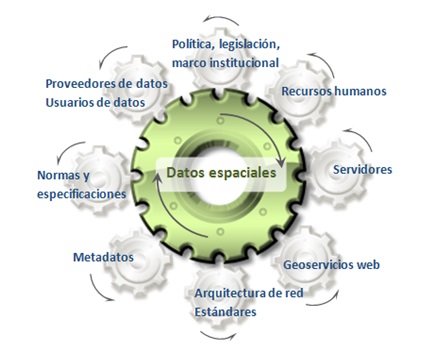 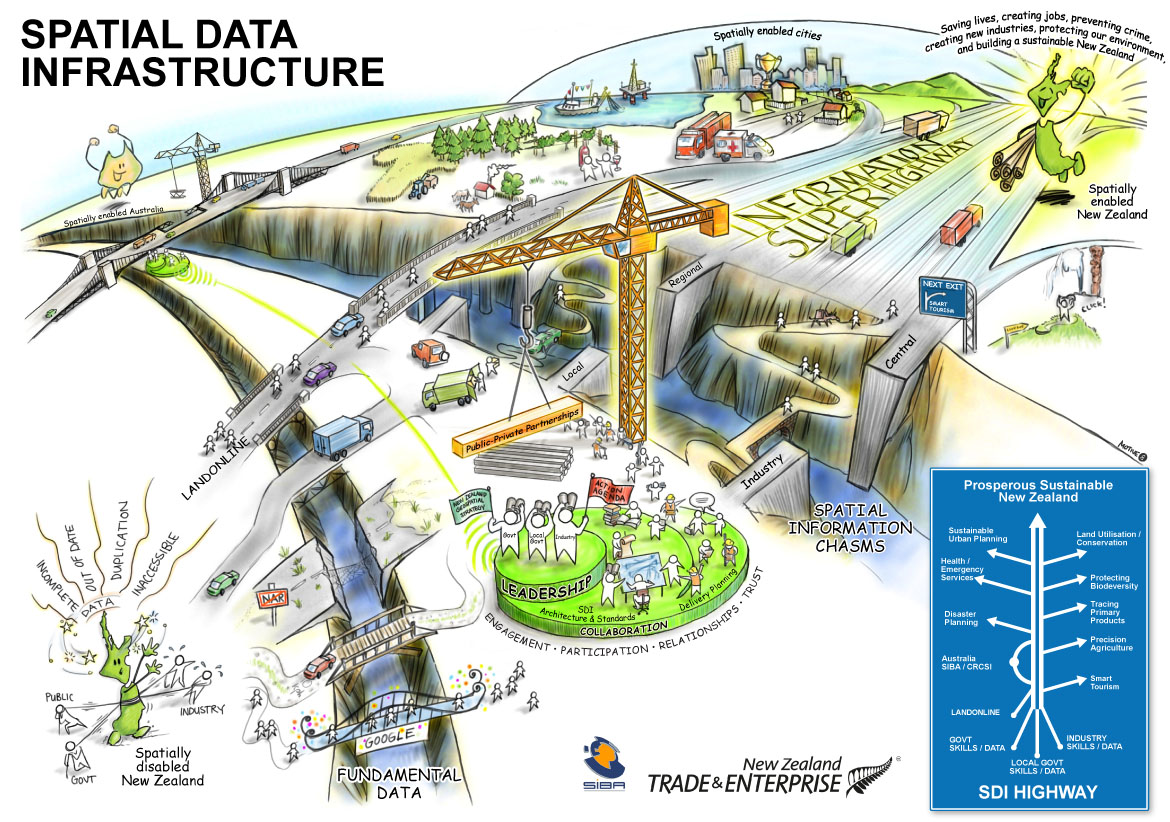 http://www.motive8.co.nz/featured-projects.html
Contexto del proyecto
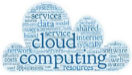 Desarrollo de las IDE
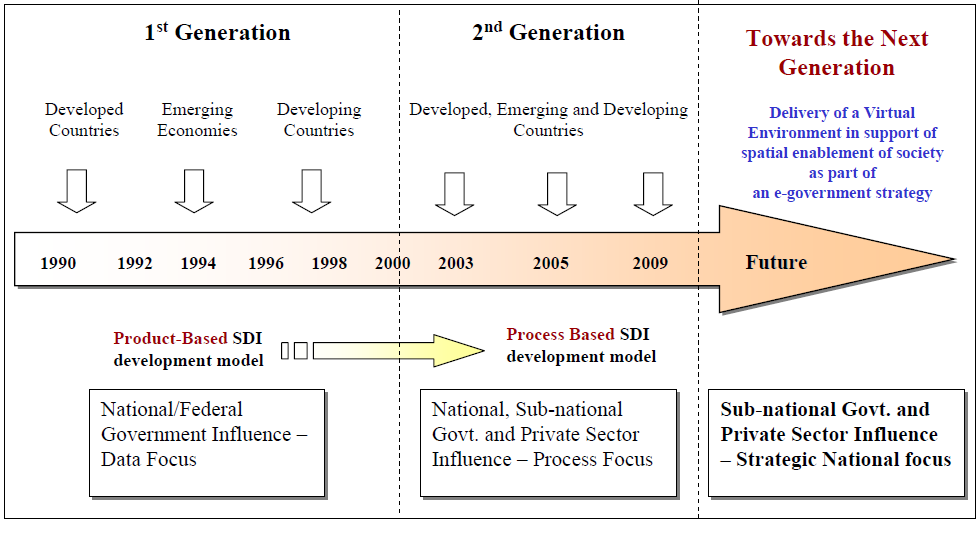 Hacia la siguiente generación
1ª Generación
2ª Generación
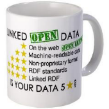 Entorno virtual en apoyo a una sociedad espacialmente habilitada como parte de una estrategia de E-gobierno
Países desarrollados, emergentes y en desarrollo
Países en desarrollo
Países desarrollados
Economías emergentes
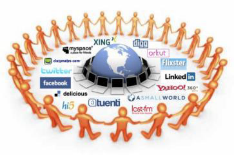 Futuro
Modelo de IDE basado en productos
Modelo de IDE basado en procesos
Foco en estrategias nacionales -Gobierno sub-nacional e influencia del sector privado
Foco en los Datos 
Influencia de gobierno nacional/federal
Foco en procesos     Gobierno nacional, sub-nacional y sector privado
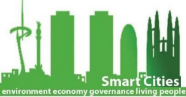 Rajabifard, et al 2002
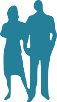 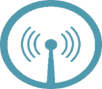 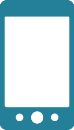 Nuevas tendencias IDE
Contexto del proyecto
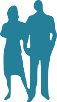 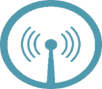 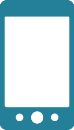 Dispositivos móviles
Sensores
Datos dinámicos y en tiempo real
Miniaturización de sensores
Reducción de costos
Integr. en dispositivos móviles 
Tecnologías inalámbricas
Acceso ubicuo a geoinformación
Movilidad de usuarios 
Navegación táctil de mapas
Interacción con entorno vía sensores
Reporte de eventos en tiempo real
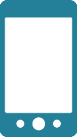 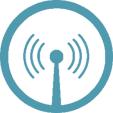 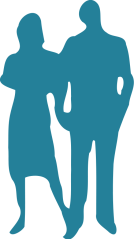 Monitoreo participativo
Ciencia ciudadana
GeoWeb 2.0
Ciudadanos =“sensores”
Observan
Informan
Crean
Información Geográfica Voluntaria
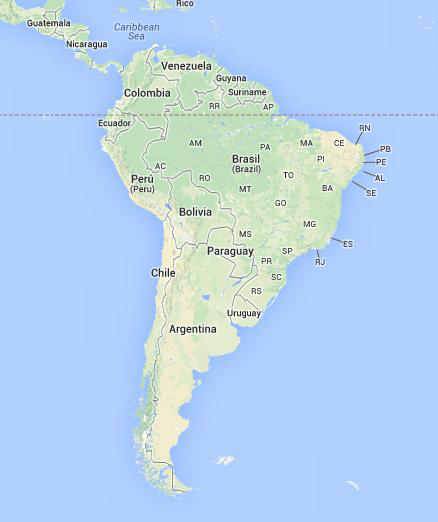 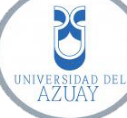 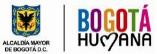 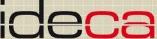 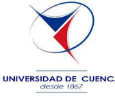 Universidad de la República
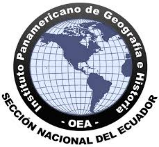 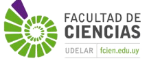 “Escenarios para el Análisis de las Nuevas Tendencias en IDE en Latinoamérica: retos y oportunidades"
Objetivo del proyecto
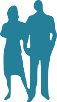 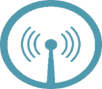 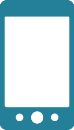 Estudiar la implementación de las nuevas tendencias en IDE en el contexto Latinoamericano
[Speaker Notes: Mejorar el entendimiento sobre nuevas tendencias en IDE en el contexto de Latinoamérica.
Acercar a las instituciones, profesionales de geoinformación y usuarios de Latinoamérica prototipos y pruebas de conceptos sobre la utilización de estas nuevas tendencias.
Mostrar, a través de escenarios, los beneficios que las tendencias.]
Objetivos específicos
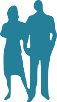 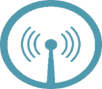 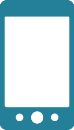 Estudiar la implementación de las nuevas tendencias en IDE en el contexto Latinoamericano

Identificar el estado del arte en Latinoamérica
Recopilar indicadores de seguimiento
Desarrollar prototipos de nuevas tendencias
[Speaker Notes: Mejorar el entendimiento sobre nuevas tendencias en IDE en el contexto de Latinoamérica.
Acercar a las instituciones, profesionales de geoinformación y usuarios de Latinoamérica prototipos y pruebas de conceptos sobre la utilización de estas nuevas tendencias.
Mostrar, a través de escenarios, los beneficios que las tendencias.]
Objetivos específicos
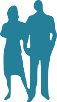 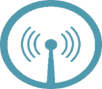 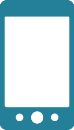 Estudiar la implementación de las nuevas tendencias en IDE en el contexto Latinoamericano

Identificar el estado del arte en Latinoamérica
Recopilar indicadores de seguimiento
Desarrollar prototipos de nuevas tendencias
[Speaker Notes: Mejorar el entendimiento sobre nuevas tendencias en IDE en el contexto de Latinoamérica.
Acercar a las instituciones, profesionales de geoinformación y usuarios de Latinoamérica prototipos y pruebas de conceptos sobre la utilización de estas nuevas tendencias.
Mostrar, a través de escenarios, los beneficios que las tendencias.]
Estado del arte
Sondeo Web
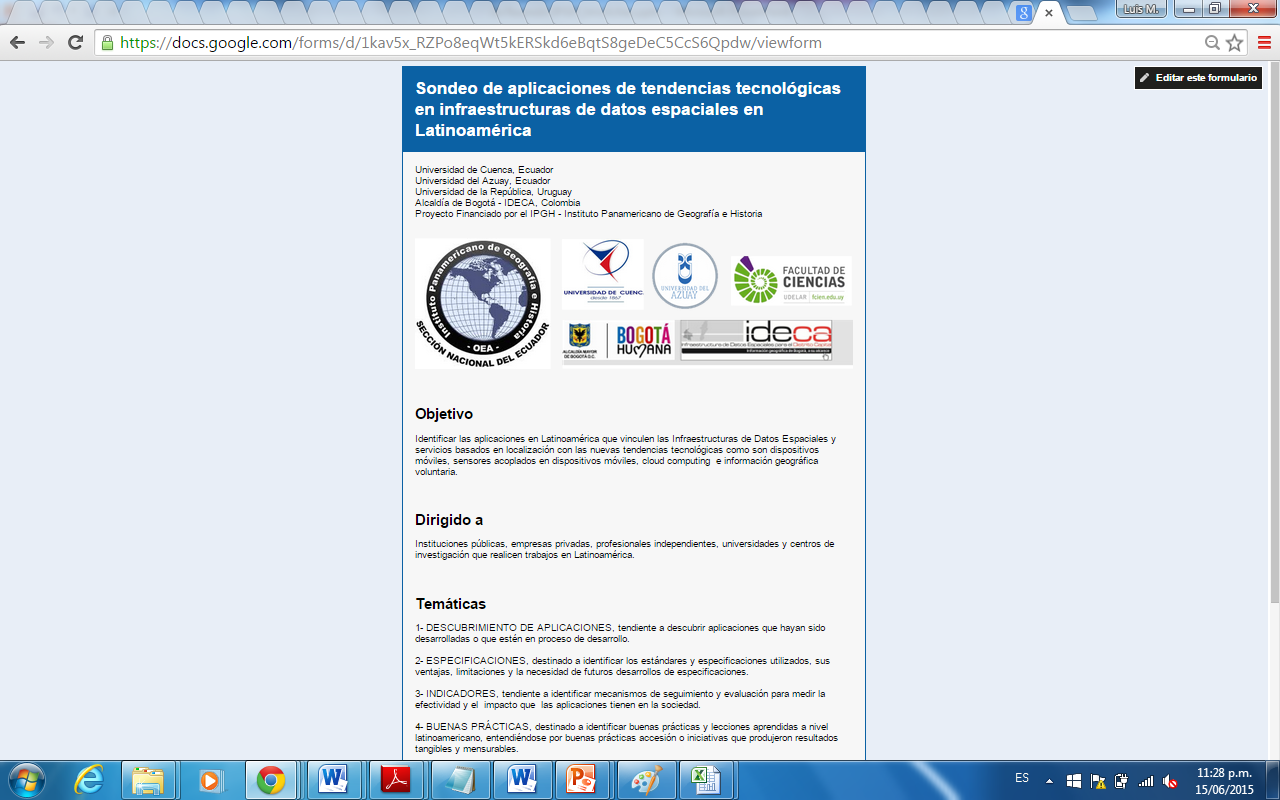 3 grupos de preguntas
Aplicaciones
Especificaciones 
Indicadores
Estado del arte
Sondeo Web
3 grupos de preguntas
Aplicaciones, especificaciones e indicadores
30 días
47 respuestas de 12 países de procedencia
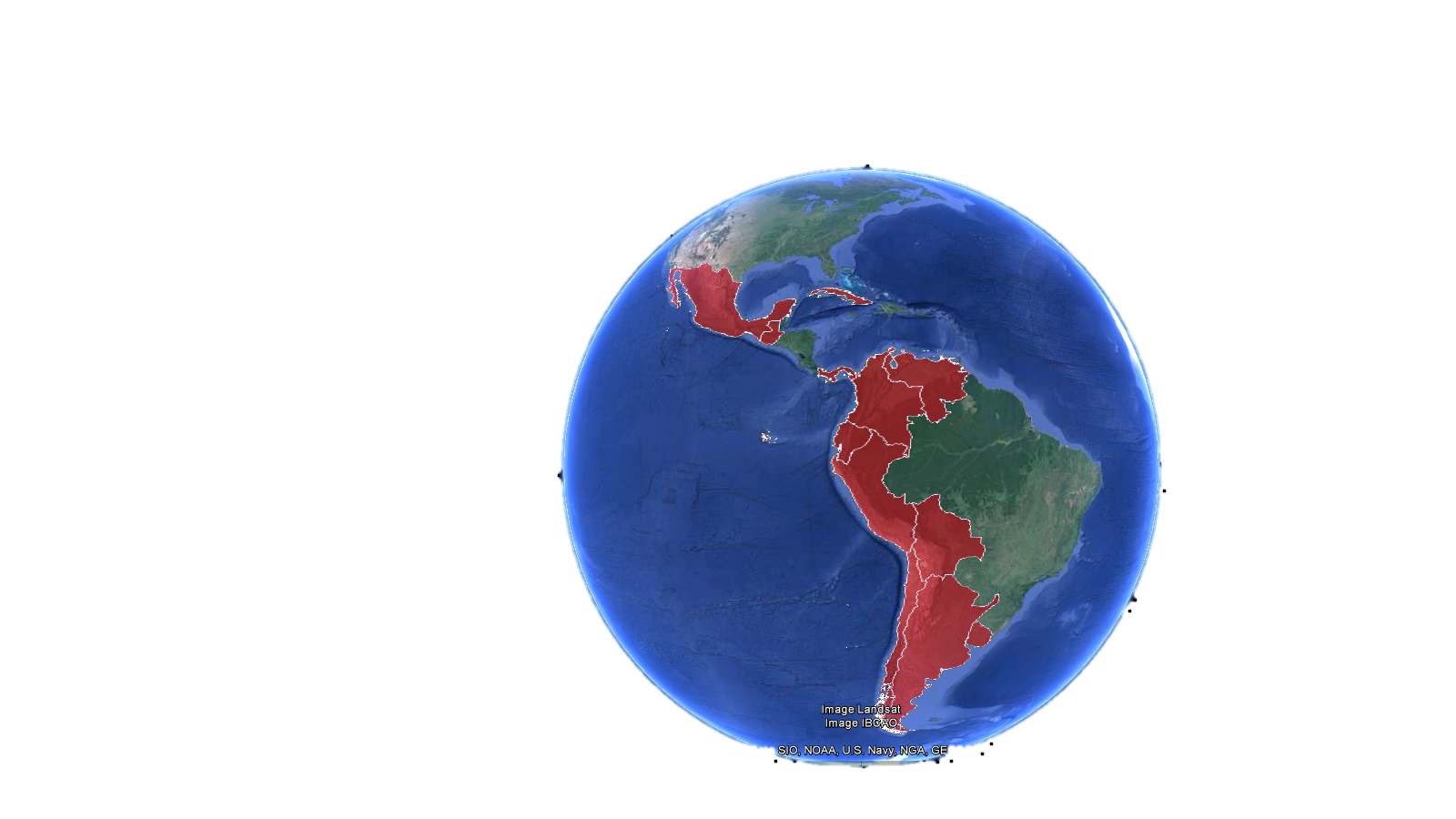 Procedencia de respuestas
Estado del arte
Sondeo Web
60%  SI han implementado nuevas tendencias
28 aplicaciones reportadas

Solo 15 proporcionan un acceso web

La mayoría son accesos a la institución, proyecto o portal de mapas de primera y segunda generación

Sólo 4 direccionan a aplicaciones de nuevas tendencias en IDE
Estado del arte
Sondeo Web
Seguimiento al uso de la aplicación
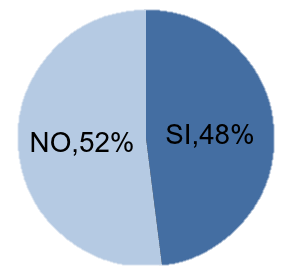 Google analytics + + + +
Logs + + + +
Correo electrónico + + + +
Redes sociales+ + + 
Contador de visitas +
Seguimiento del impacto en la sociedad
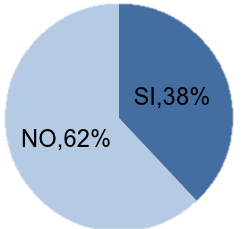 Estado del arte
Sondeo Web
Utilización de especificaciones:
9 % especif.  de 3ª generación
45% especificaciones de 1ª generación
46% especif. de 2ª generación
Desarrollo de las IDE
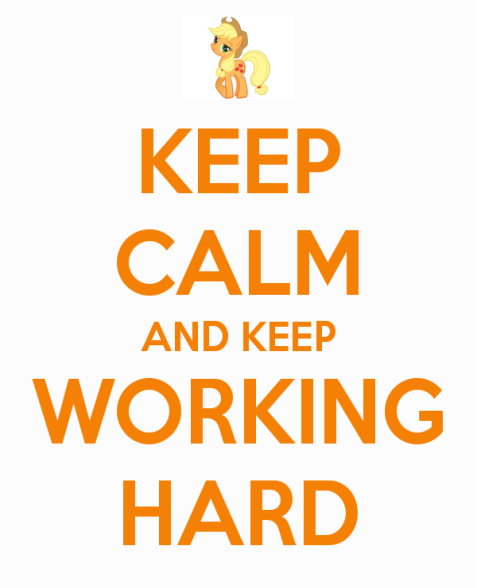 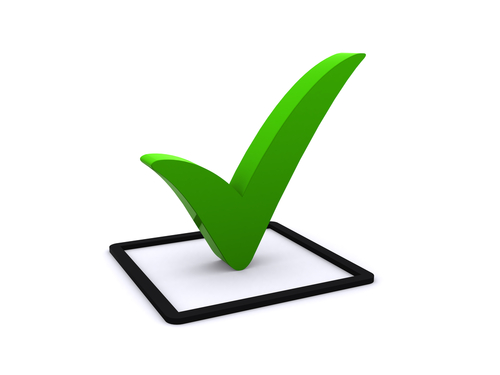 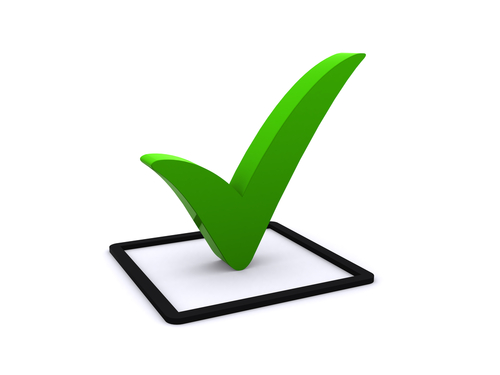 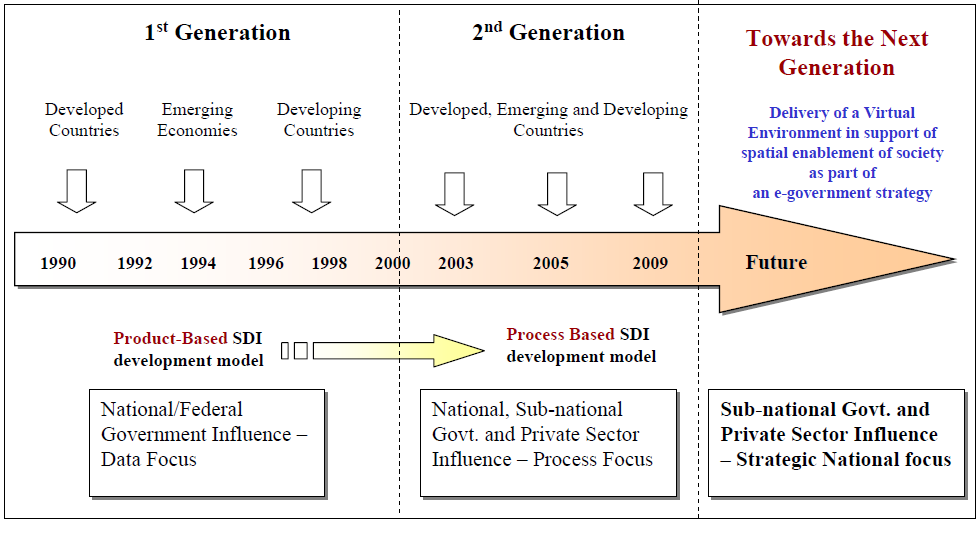 Hacia el futuro
1ª Generación
2ª Generación
Países desarrollados, emergentes y en desarrollo
Países en desarrollo
Países desarrollados
Economías emergentes
Entorno virtual en apoyo a una sociedad espacialmente habilitada como parte de una estrategia de E-gobierno
Futuro
Modelo basado en productos
Modelo basado en procesos
Estado del arte
Algunas conclusiones:

Situación: Consolidando 2ª generación IDE

Nuevas tendencias IDE
Se identifica falta de conocimiento

Indicadores IDE
Se identifica falta de mecanismos adecuados
Objetivos específicos
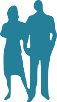 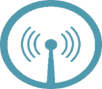 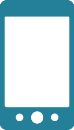 Estudiar la implementación de las nuevas tendencias en IDE en el contexto Latinoamericano

Identificar el estado del arte en Latinoamérica
Recopilar indicadores de seguimiento
Desarrollar prototipos de nuevas tendencias
[Speaker Notes: Mejorar el entendimiento sobre nuevas tendencias en IDE en el contexto de Latinoamérica.
Acercar a las instituciones, profesionales de geoinformación y usuarios de Latinoamérica prototipos y pruebas de conceptos sobre la utilización de estas nuevas tendencias.
Mostrar, a través de escenarios, los beneficios que las tendencias.]
Indicadores de nuevas tendencias
La evaluación de las IDE puede entenderse como la conducta intencional (individual, organizacional o sistémica) medida mediante un proceso en el que se recolectan datos para evaluar lo sucedido en comparación.
(Rajabifard, et al 2002)
Indicadores tradicionales
Efectividad, eficiencia y/o eficacia de productos y servicios (calidad)
Indicadores de nueva generación
Impacto y beneficio de los productos/servicios
Inclusión de la perspectiva del usuario
Cumplimiento de metas y demandas  
Participación/colaboración y gobernabilidad 
Uso/recuperación/accesibilidad 
Valor agregado
Flujo de información

Ex post
Performance de productos PBM
Estado y desarrollo (INSPIRE): describir, monitorear y analizar actividades
Desarrollo de los Clearinghouse: componentes tecnológicos
Cumplimiento de estándares

Ex ante
Indicadores de nuevas tendencias
2 grandes dimensiones:

Participación
Diálogo: Evaluación del diálogo entre productores y ciudadanos.
Empoderamiento: Disponibilidad de herramientas para participación ciudadana.

Dinamicidad
Capacidad de proveer datos dinámicos y en tiempo real.
Indicadores de nuevas tendencias
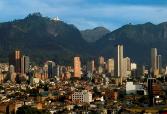 Marco evaluativo propuesto
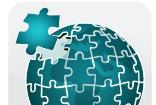 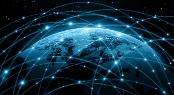 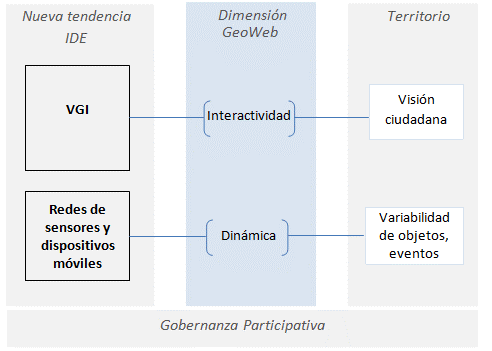 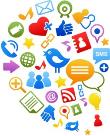 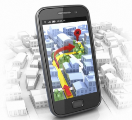 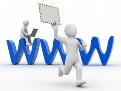 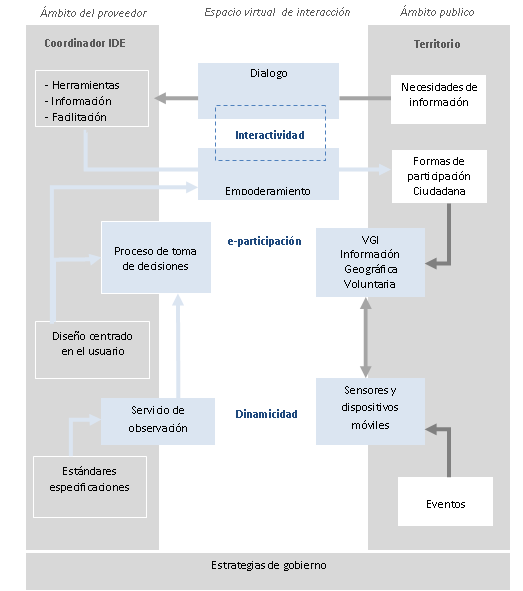 GeoWeb
Marco evaluativo propuesto
Dirección de la evaluación
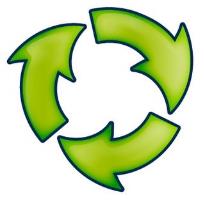 Indicadores de nuevas tendencias
2 grandes dimensiones:

Participación
Diálogo: Evaluación del diálogo entre productores y ciudadanos.
Empoderamiento: Disponibilidad de herramientas para participación ciudadana.

Dinamicidad
Capacidad de proveer datos dinámicos y en tiempo real.
Indicadores de participación (1)
Indicadores de diálogo y empoderamiento en la GeoWeb
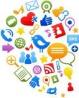 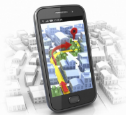 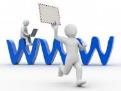 Indicadores de participación (1)
Indicadores de diálogo y empoderamiento en la GeoWeb
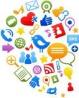 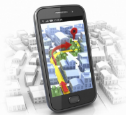 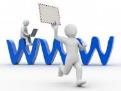 Indicadores de dinamicidad (2)
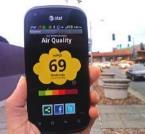 Objetivos específicos
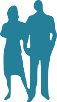 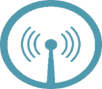 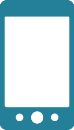 Estudiar la implementación de las nuevas tendencias en IDE en el contexto Latinoamericano

Identificar el estado del arte en Latinoamérica
Recopilar indicadores de seguimiento
Desarrollar prototipos de nuevas tendencias
[Speaker Notes: Mejorar el entendimiento sobre nuevas tendencias en IDE en el contexto de Latinoamérica.
Acercar a las instituciones, profesionales de geoinformación y usuarios de Latinoamérica prototipos y pruebas de conceptos sobre la utilización de estas nuevas tendencias.
Mostrar, a través de escenarios, los beneficios que las tendencias.]
Escenarios
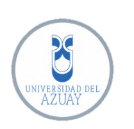 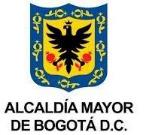 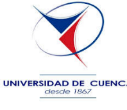 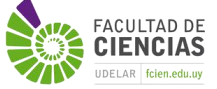 Monitoreo participativo de tránsito, estado y eventos de malla vial
Monitoreo participativo de eventos adversos y alertas de riesgos ambientales
Monitoreo participativo de contaminación acústica
Ecuador: Monitoreo participativo de contaminación acústica
ESQUEMA DE FUNCIONAMIENTO
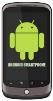 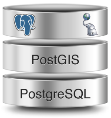 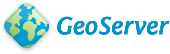 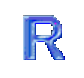 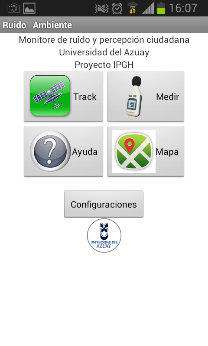 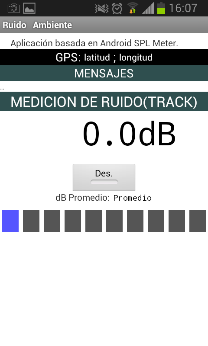 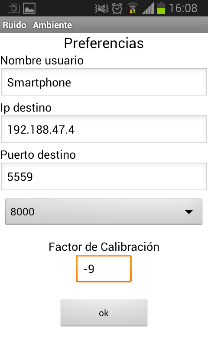 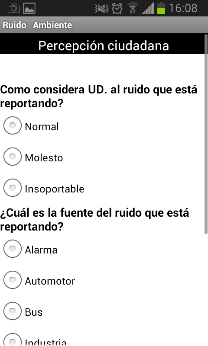 Basado en el software Android SPL Meter.
Captura de ubicación por GPS.
Envío de datos en tiempo real 
Almacenamiento de registros en memoria cuando no existe conexión
Permite cambiar el servidor de destino
Permite obtener datos de percepción ciudadana.
Mapa para conocer la ubicación de mediciones recientes. (Opción en desarrollo)
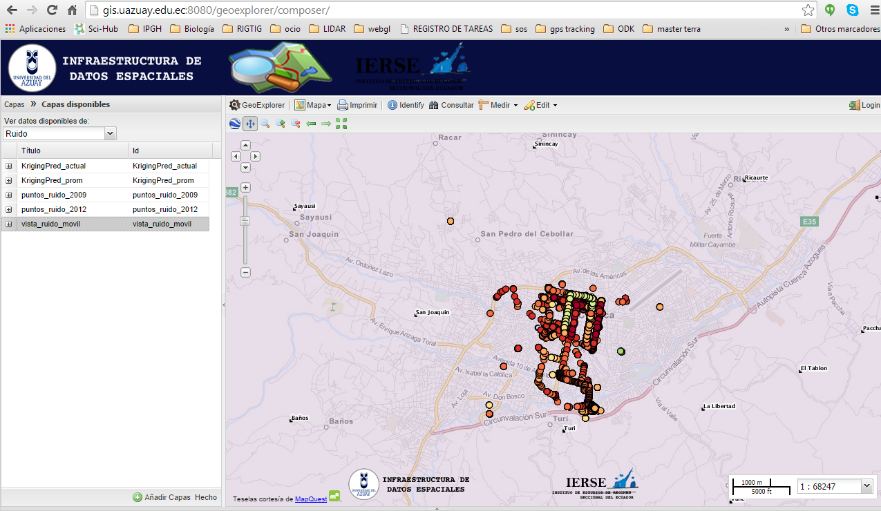 Colombia: Monitoreo participativo de tránsito, estado y eventos de malla vial
Objetivo general: Ofrecer a la sociedad información actualizada, colaborativa y a su alcance; referente al tránsito, al estado y los eventos  que ocurren en la malla vial de Bogotá,  considerando múltiples y heterogéneas fuentes de información (tanto oficiales como voluntarias)  para favorecer la movilidad en la ciudad.
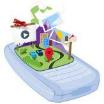 Funcionalidad Web
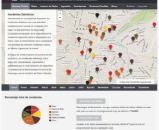 Sensores Móviles
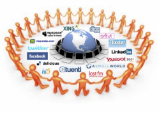 Recopilar datos de estado, transito y eventos en las vías
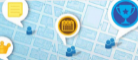 Validar datos
Representar espacialmente  incidentes
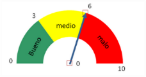 Publicar incidentes
Redes sociales
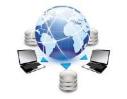 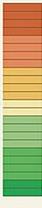 Establecer criterios y mecanismos para dar significado a los datos
Sistemas de información Distrital en movilidad
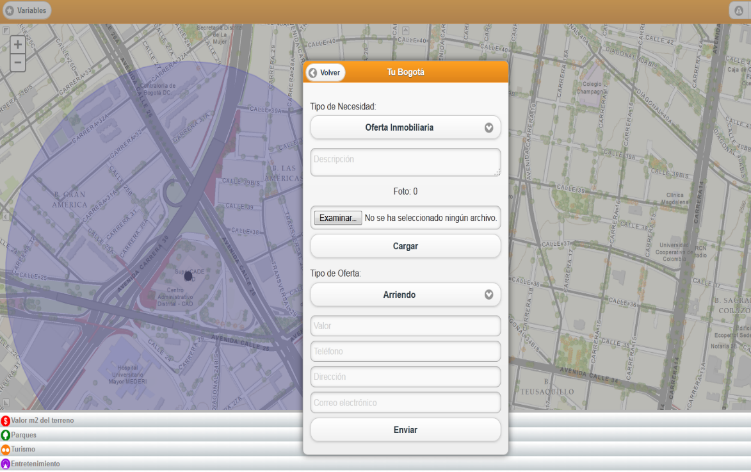 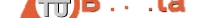 SOS
Contaminación aire 
Precipitación
Sistema de seguimiento a reportes  voluntarios
Integrar emergencias en tiempo real
Resumen de resultados del proyecto
Resultados  científico-técnicos
3 artículos: estado del arte e indicadores
Documento identificando especificaciones y buenas prácticas
1 prototipo implementado + 1 avanzado

Resultados de socialización
2 eventos de socialización organizado por el proyecto
Bogotá (Colombia) y Cuenca (Ecuador)  100 personas
9 eventos académicos y profesionales

Otros
Reflexión sobre los retos propios del contexto latinoamericano para la implementación de las nuevas tendencias
Colaboración fortalecida entre los tres países participantes
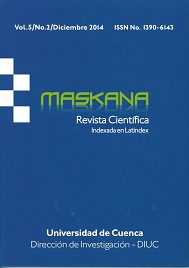 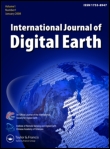 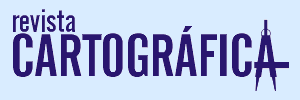 Retos y oportunidades globales
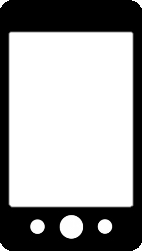 Conectividad a internet
Tamaño de pantalla
Volumen de información
Capacidad de procesamiento
Tratamiento, almacenamiento y análisis de información altamente dinámica
Semántica
Gestión de grandes volúmenes de información
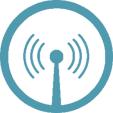 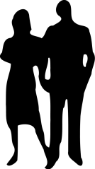 Integración con otros tipos de datos
Calidad de datos 
Confianza en los datos
Privacidad
Retos y oportunidades latinoamericanas
Institucionalización y capacitación de nuevas tendencias. 
Limitada apertura de datos. 
Falta de organización supranacional con liderazgo. 
Reforzar los lazos de confianza y credibilidad entre instituciones y ciudadanos. 
Inclusión social y acceso a tecnología y conectividad.
[Speaker Notes: Institucionalización. Previo a avanzar en la implementación de las tendencias, es necesario reconocer los beneficios que las nuevas tendencias pueden generar dentro de una institución y capacitar a su personal técnico tanto para el desarrollo tecnológico y como para el análisis, integración y explotación de las nuevas fuentes de datos.  Esto debe ir acompañarse de un plan estratégico de largo plazo que asegure la utilización e integración de resultados en el desarrollo de políticas públicas y planificación. 
Apertura de datos. El Latinoamérica todavía es evidente la resistencia cultural a la apertura de datos institucionales. Uno de los factores principales de contribuye con esta situación es la falta de políticas claras sobre custodios y acceso a los datos. Esto crea vacíos legales que impiden una apertura efectiva de los datos y acrecientan la desconfianza entre instituciones productoras de información y ciudadanos sobre quién debe crear y quién puede acceder a qué datos.  La superación de este reto requiere del desarrollo de políticas claras sobre custodios y acceso a datos, acompañadas también por sus respectivos instrumentos de implementación. 
Organización supranacional con liderazgo. El retraso en el avance de las IDE en Latinoamérica, situándose en la segunda etapa de evolución, tiene en parte relación con la carencia de una organización supranacional que con liderazgo aúne a las instituciones públicas, privadas y universidades de los países latinoamericanos y cuyo principal reto sea apoyar y acompañar la consolidación de las IDE. En el caso europeo, INSPIRE ha cumplido este rol sentando las bases para un avance consolidado hacia una IDE de carácter regional, sin embargo en Latinoamérica se carece de una institución de este tipo.
Lazos de confianza y credibilidad entre instituciones y ciudadanos. El éxito de las aplicaciones de nuevas tendencias depende fundamentalmente de la participación ciudadana. Sin embargo, se percibe una desconfianza generalizada de los ciudadanos hacia las instituciones, así como de las instituciones hacia los posibles datos generados por los ciudadanos. Para recuperar esta confianza de la ciudadanía es necesario, por un lado, facilitar los mecanismos de acceso a los datos, y por otro lado, deshacerse del lenguaje técnico de comunicación e implementar estrategias de comunicación efectivas orientadas a la ciudadanía.
Inclusión social y acceso a tecnología y conectividad. La brecha digital, tanto del tipo social, generacional como del tipo geográfico, limita la incidencia de estas tecnologías solo a un sector de la población. Es de esperar que la mayor participación ciudadana provenga de estratos sociales medios y altos ya que disponen de la tecnología necesaria y de sus necesidades básicas satisfechas. Así mismo, es de esperar que la mayor participación ciudadana provenga de las generaciones más joven, mientras que las generaciones adultas sientan cierta reticencia a utilizar medios tecnológicos. Además la brecha del tipo geográfico favorece la cobertura de conexión celular en las áreas urbanas, mientras que en las zonas rurales y de difícil acceso la cobertura es limitada. La conectividad a internet es limitada en Latinoamérica, disponiendo solo el 18% de la población de acceso a internet en sus hogares (GSMA Intelligence 2013). Estas situaciones deben ser tenidas en cuenta a la hora de planificar un monitoreo participativo considerando la población meta así como el sector de la población más propenso a participar. Además, deben implementarse incentivos para facilitar la participación y despertar el interés de los diferentes sectores sociales.]
Muchas gracias por su atención
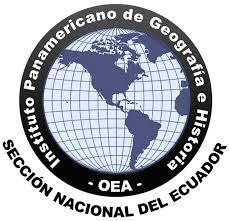 Daniela Ballari  UC - daniela.ballari@ucuenca.edu.ec 
Diego Pacheco UDA - dpacheco@uazuay.edu.ec
Andrea Urgiles UDA - andrea.urgiles@hotmail.com 
Jasmith Tamayo IDECA - jtamayo@catastrobogota.gov.co
Elieth Hoyos IDECA - ehoyos@catastrobogota.gov.co  
Luis M. Vilches IDECA – lvilches@catastrobogota.gov.co
Diego Randolf  IDECA - dperez@catastrobogota.gov.co
Virginia Fernandez UR  - vivi@fcien.edu.uy
Yuri Resnichenko UR - yresni@fcien.edu.uy
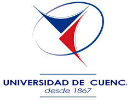 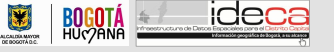 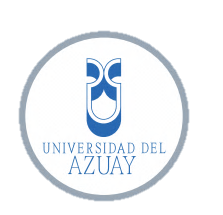 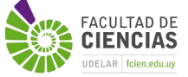 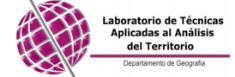 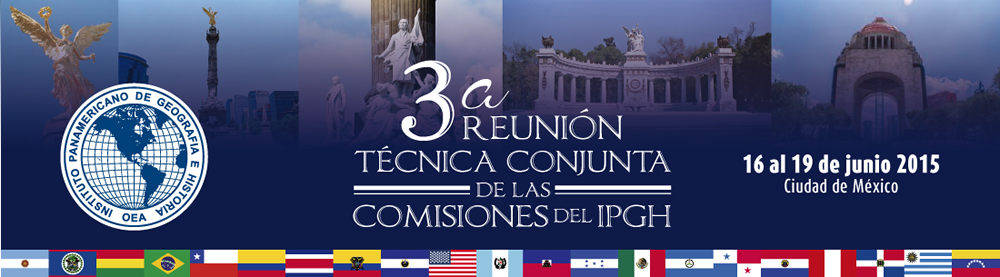 Escenarios para el análisis de las nuevas tendencias en IDE en Latinoamérica: Retos y Oportunidades- Resultados de proyecto -
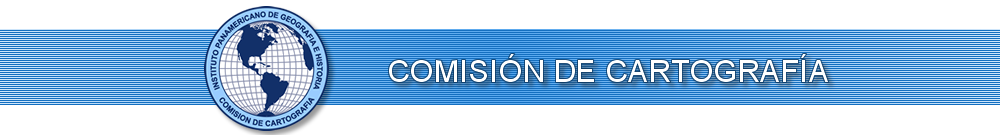 Luis M. Vilches-Blázquez
PhD in Geographical Engineering
lmvilches.blazquez@gmail.com
Consultor Pontificia Universidad Javeriana